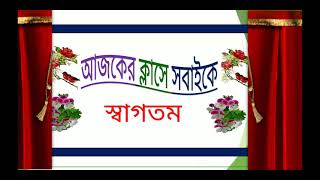 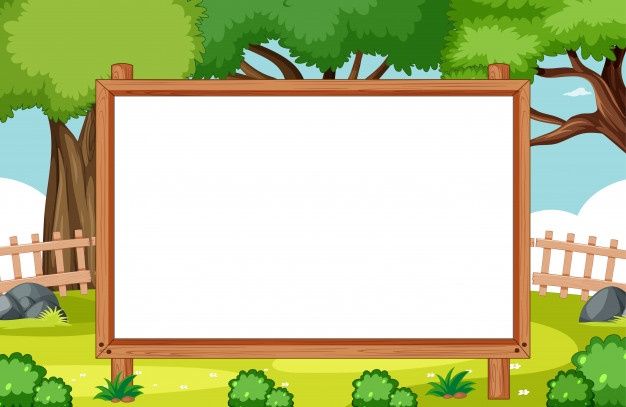 2, 3, 5, 7, 11, ..... কি ধরনের সংখ্যা?
মৌলিক সংখ্যা
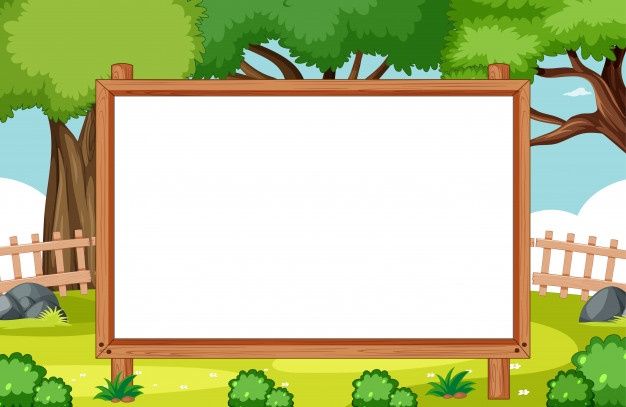 মৌলিক সংখ্যা কাকে বলে?
1 থেকে বড় যে সংখ্যা কেবল 1 এবং ঐ সংখ্যা দ্বারা বিভাজ্য তাকে মৌলিক সংখ্যা বলে। 
যেমন: 2, 3, 5……
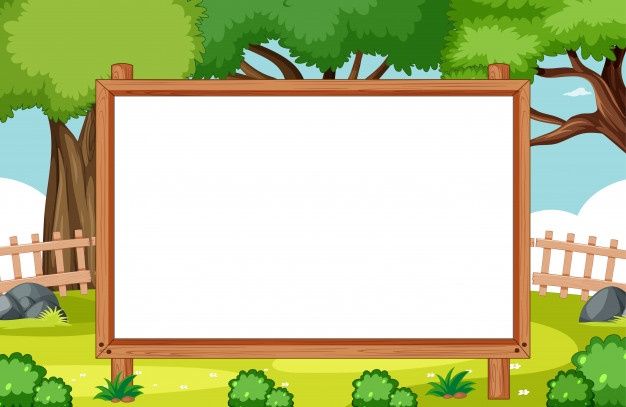 মৌলিক সংখ্যার ধর্ম কি?
মৌলিক সংখ্যা অন্য কোনো সংখ্যা দ্বারা বিভাজ্য নয়।
মৌলিক সংখ্যার কেবল দুইটি গুণনীয়ক থাকে।
এক এবং সে নিজে।
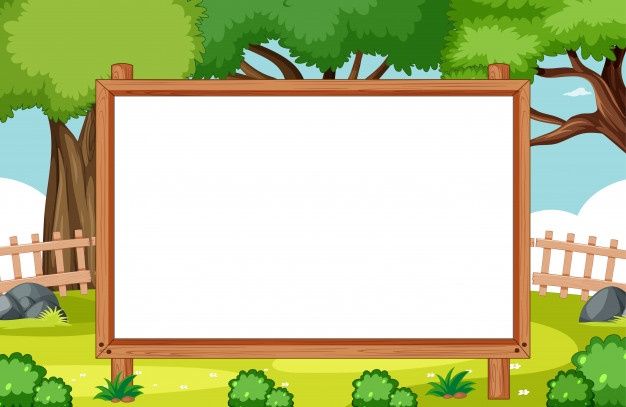 পাটিগণিতের মূল উপপাদ্যটি কি?
পাটিগণিতের মূল উপপাদ্যটি হলো প্রত্যেক সংখ্যাকে মৌলিক উৎপাদকে প্রকাশ করা যায়।
যেমন  10 = 2 × 5
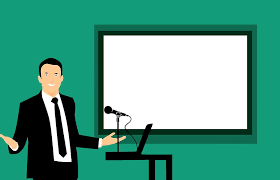 আজকের পাঠ
মৌলিক উৎপাদকের 
সাহায্যে বর্গমূল নির্ণয়
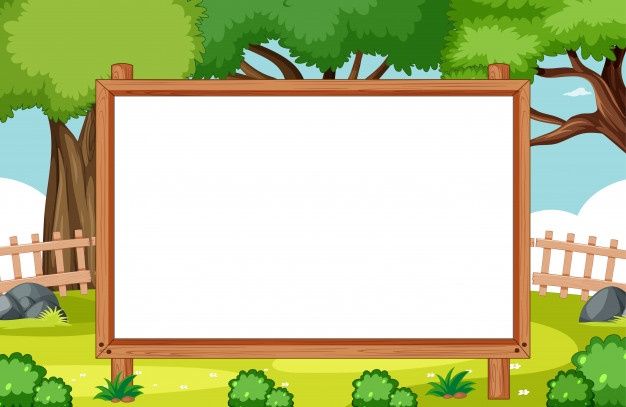 মৌলিক উৎপাদকের 
সাহায্যে বর্গমূল নির্ণয়ে করণিয়:
প্রথমে সংখ্যাটিকে মৌলিক সংখ্যার 
গুণফল আকারে প্রকাশ করতে হবে।
তারপর  একই গুণনীয়ক দিয়ে জোড়া তৈরি করে প্রতি জোড়া থেকে একটি সংখ্যা নিয়ে সংখ্যাগুলোর গুণফলই প্রদত্ত সংখ্যার বর্গমূল।
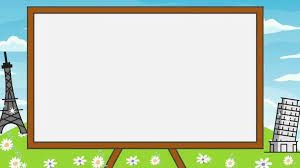 1.মৌলিক গুণনীয়কের সাহায্যে বর্গমূল নির্ণয় কর:
ক.
169
13
13
∴   169 = (13 × 1 3)
∴ 169 এর বর্গমূল = √169 =  13
∴ নির্ণেয় বর্গমূল = 13
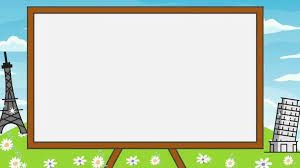 খ.
529
23
23
∴   529 =  (23 × 2 3)
∴ 529 এর বর্গমূল = √529 =  23
∴ নির্ণেয় বর্গমূল = 23
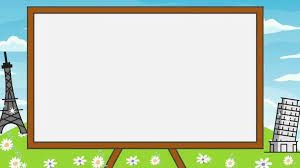 গ.
1521
3
3
507
13
169
13
∴   1521 = 3 × 3 × 13 × 13
= (3 × 3 )× (13 × 13 )
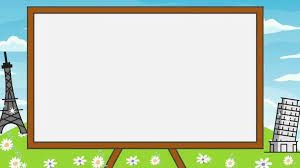 ∴ √1521 =  3 × 13 = 39
∴ নির্ণেয় বর্গমূল = 39
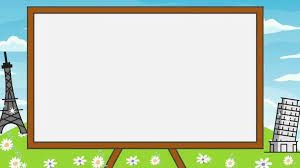 ঘ.
11025
3
3
3675
5
1225
5
245
49
7
7
∴   11025 = 3 × 3 × 5 × 5 × 7 × 7
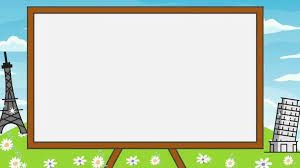 = (3 × 3 )× (5 × 5) × (7 × 7 )
∴ √11025 =  3 × 5 × 7  = 105
∴ নির্ণেয় বর্গমূল = 105
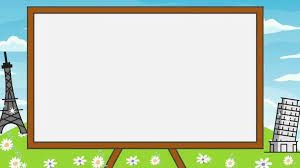 2.  ভাগের সাহায্যে বর্গমূল নির্ণয় কর:
5
2 25
1
1
1
25
2
5
125
0
∴ নির্ণেয় বর্গমূল = 15
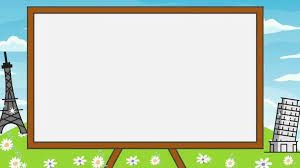 2.খ
9 61
3
1
9
61
6
1
61
0
∴ নির্ণেয় বর্গমূল = 31
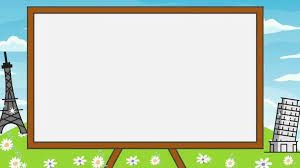 2.গ
39 69
6
3
36
3
69
12
3
369
0
∴ নির্ণেয় বর্গমূল = 63
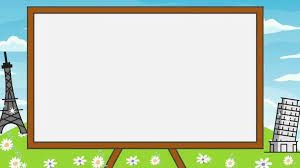 2.ঘ.
1 04 04
1
0
2
1
4
04
0
2
2
404
0
∴ নির্ণেয় বর্গমূল = 102
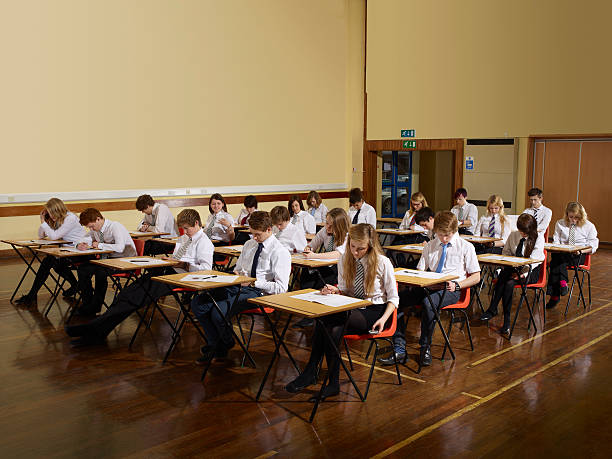 শ্রেণি মূল্যায়ণ:
মৌলিক গুণনীয়কের সাহায্যে বর্গমূল নির্ণয় কর:  1296
ভাগের  সাহায্যে বর্গমূল নির্ণয় কর:   2304
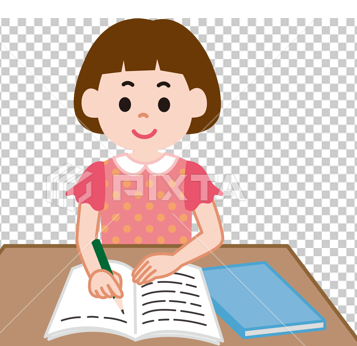 বাড়ির
কাজ
পূর্ণবর্গ সংখ্যা তৈরি করে বর্গমূল বের 
করবে । 5টি
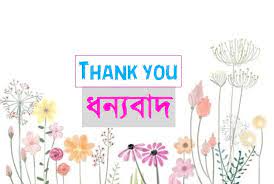